IN THE NAME OF GOD
ASTHMA & COPD


 Dr. Somaye Fatahian
  
INTERNIST
ASTHMA
MANIFESTATIONS


EPIDEMIOLOGY
THE PATHWAY TO THE DEVELOPMENT OF ASTHMA
PATHOPHYSIOLOGY
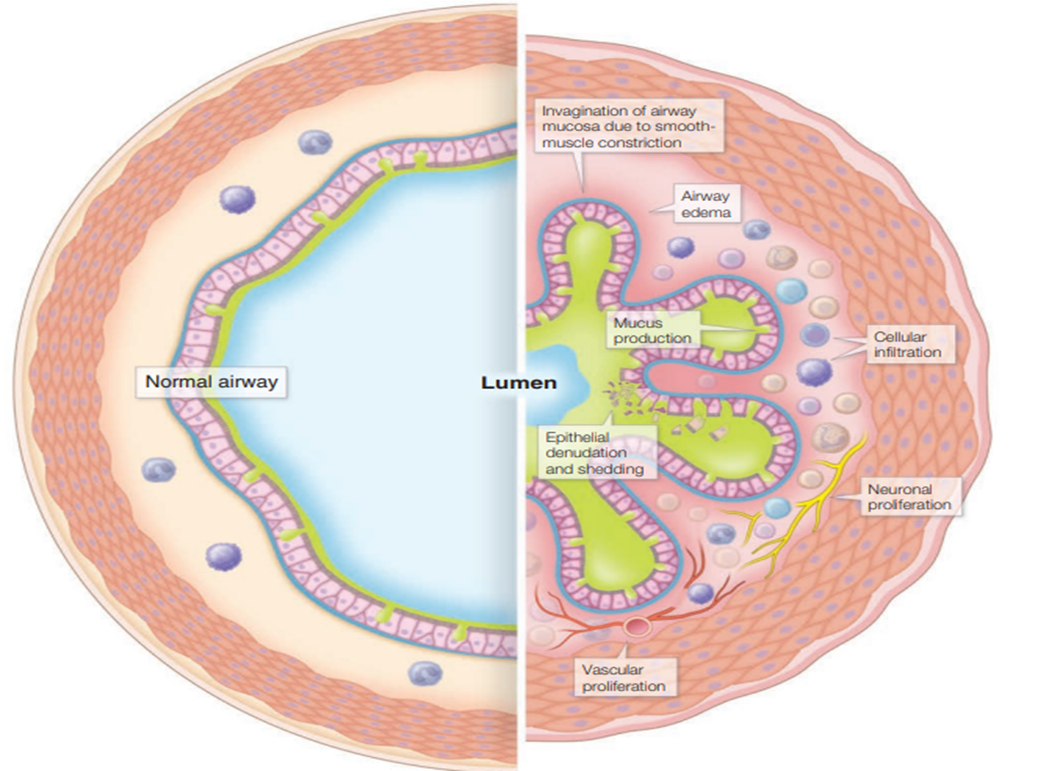 MECHANISMS LEADING TO ACUTE AND CHRONIC AIRWAY OBSTRUCTION
Airway Hyperresponsiveness

Inflammatory Cells

Airway Smooth Muscle

Subepithelial Collagen Deposition and Matrix Deposition

Airway Epithelium

Vascular Proliferation

Airway Edema

Epithelial Goblet Cell Metaplasia and Mucus Hypersecretion

Neuronal Proliferation
AIRWAY INFLAMMATION (TYPE 2 AND NON–TYPE 2 INFLAMMATION)
Type 2 Inflammation 
Non–Type 2 Processes
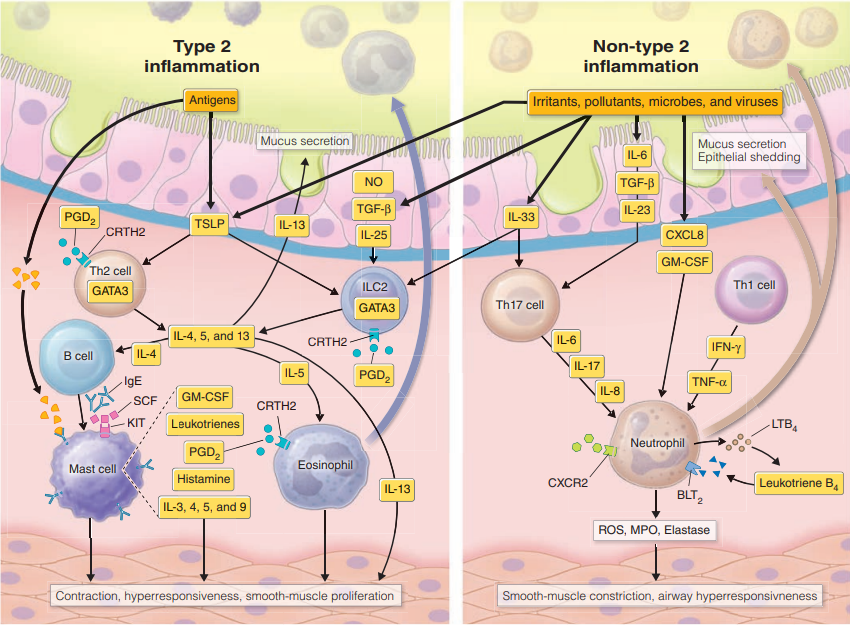 MEDIATORS
Cytokines

Fatty Acid Mediators

Nitric Oxide

Reactive Oxygen Species

Chemokines
ETIOLOGIC MECHANISMS, RISK FACTORS, TRIGGERS, AND COMPLICATING COMORBIDITIES
HERITABLE PREDISPOSITION
EXPOSURES AND RISK FACTORS
Allergic Sensitization and Allergen Exposure

Tobacco

Air Pollution

Infections

Occupational Exposures

Diet

Obesity
EXPOSURES AND RISK FACTORS
High-Concentration Irritant Exposure and RADS

Fungi and Allergic Airway Mycoses

Exercise-Induced Symptoms in Elite Athletes

Medications

Prenatal and Perinatal Risk Factors

Endogenous Developmental Risk Factors
TRIGGERS OF AIRWAY NARROWING
Allergens

Irritants

Viral Infections

Exercise and Cold/Dry Air

Air Pollution

Drugs

Occupational Exposures

Stress

Hormonal Factors
COMORBIDITIES
Obesity

Gastroesophageal Reflux Disease

Rhinosinusitis And/Or Nasal Polyposis

Vocal Cord Dysfunction

Chronic Obstructive Pulmonary Disease (COPD)

Anxiety/Depression
DIAGNOSIS AND EVALUATION
APPROACH



PRIMARY ASSESSMENT TOOLS FOR ESTABLISHING A DIAGNOSIS

History

Physical Examination

Pulmonary Function Tests

Assessment of Airway Responsiveness
ADJUNCTIVE ASSESSMENT TOOLS
Eosinophil Counts

IgE, Skin Tests, and Radioallergosorbent Tests

Exhaled Nitric Oxide




 ADDITIONAL EVALUATION IN SEVERE/ POORLY RESPONSIVE ASTHMA

Chest Radiography

Sputum
TREATMENT
GOALS OF ASTHMA THERAPY AND ASSESSMENT OF CONTROL


REDUCING TRIGGERS 
Mitigation
Allergen Immunotherapy
Vaccination
MEDICATIONS
Controller (Anti-Inflammatory/Antimediator) Therapies
Corticosteroids

ICS and ICS/LABA

Oral Corticosteroids

Intravenous Corticosteroids

Intramuscular Corticosteroids
Leukotriene Modifiers 
CysLT1 Antagonists
5-Lipoxygenase Inhibition

Cromolyn Sodium

 Anti-IgE

IL-5–Active Drugs

Anti–IL-4/13
Bronchial Thermoplasty, Alternative Therapies, and Therapies Under Development
Bronchial Thermoplasty

Alternative Therapies

Therapies in Development
APPROACH TO THE PATIENT
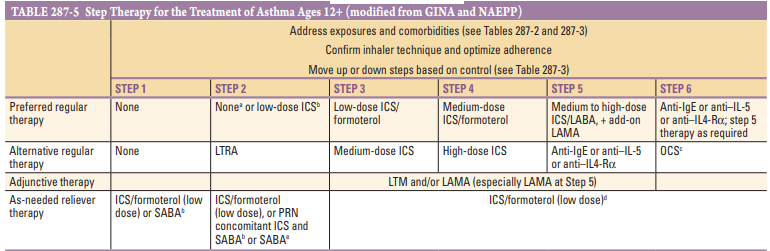 Asthma Attacks
HIGH-RISK ASTHMA PATIENTS
EXERCISE-INDUCED SYMPTOMS

PREGNANCY

ASPIRIN-EXACERBATED RESPIRATORY DISEASE

SEVERE ASTHMA

ELDERLY PATIENTS WITH ASTHMA

ASTHMA-COPD OVERLAP
CHRONIC OBSTRUCTIVE PULMONARY DISEASE
PATHOGENESIS
INFLAMMATION AND EXTRACELLULAR MATRIX PROTEOLYSIS

Cell Death

Ineffective Repair
PATHOLOGY
LARGE AIRWAYS

SMALL AIRWAYS

LUNG PARENCHYMA
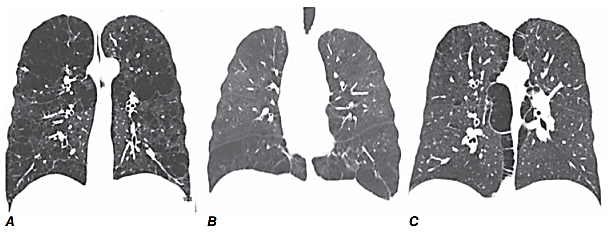 PATHOPHYSIOLOGY
AIRFLOW OBSTRUCTION

HYPERINFLATION

GAS EXCHANGE
RISK FACTORS
NATURAL HISTORY
CLINICAL PRESENTATION
HISTORY

PHYSICAL FINDINGS

LABORATORY FINDINGS
TREATMENT
STABLE PHASE COPD
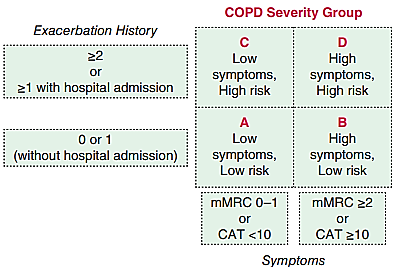 PHARMACOTHERAPY
Smoking Cessation

Bronchodilators

Muscarinic Antagonists

Beta Agonists

Combinations of Beta Agonist–Muscarinic Antagonist

Inhaled Corticosteroids
PHARMACOTHERAPY
NONPHARMACOLOGIC THERAPIES
Pulmonary Rehabilitation

Lung Volume Reduction Surgery

Lung Transplantation
EXACERBATIONS OF COPD
Precipitating Causes and Strategies to Reduce Frequency of Exacerbations

Patient Assessment
TREATMENT OF ACUTE EXACERBATIONS
Bronchodilators

Antibiotics

Oxygen

Mechanical Ventilatory Support
THANKS FOR YOUR ATTENTION